Dictionary-Less Defect Diagnosis as Surrogate Single Stuck-At Faults
Chidambaram Alagappan
Vishwani D. Agrawal
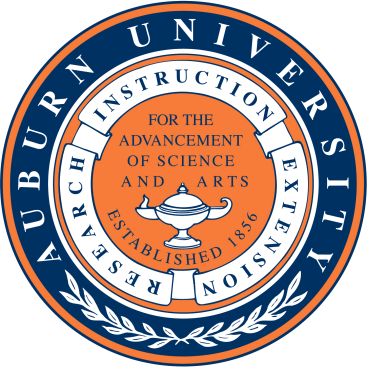 Department of Electrical and Computer Engineering
Auburn University, AL 36849 USA
5/9/2013
1
Presentation Outline
Purpose
Introduction to Fault Diagnosis
Diagnosis Algorithm

Proposed Algorithm

Analysis of the Algorithm
Experimental Results

Conclusion
5/9/2013
2
Purpose
Scaling down of device features to an extent that it can be expressed in two digit number of nanometers has made VLSI chip manufacturing often suffer a relatively low initial yield.

Fault Diagnosis proves helpful in ramping up the yield.

Most fault diagnosis procedures are fault model dependent.

In this work, we propose a diagnosis procedure using single stuck-at fault analysis, without assuming that the actual defect has to be a stuck-at fault.
5/9/2013
3
[Speaker Notes: Every presentation on fault diagnosis starts by quoting Moore’s law, which says that every 18 months, the transistor count on an IC doubles approximately.]
Fault Diagnosis
Test Vectors
Diagnosis 
Algorithm
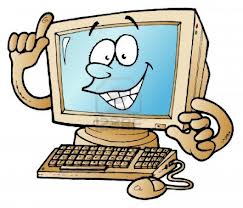 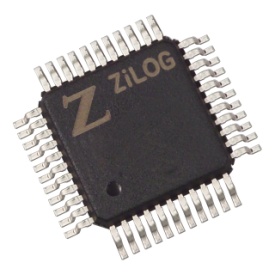 Circuit Netlist
Defective Circuit
Actual Response
Observed Response
Possible 
Faults
Compare
5/9/2013
4
Fault Diagnosis Strategies
Cause-effect analysis
Builds simulation response database for modeled faults.
Not suitable for large designs.
Too much information increases resources used.

Effect-cause analysis
Analyzes failing outputs to determine cause.
Backward trace for error propagation paths for possible faults.
Memory efficient and suitable for large designs.
5/9/2013
5
C432: Comparing with Fault Dictionary
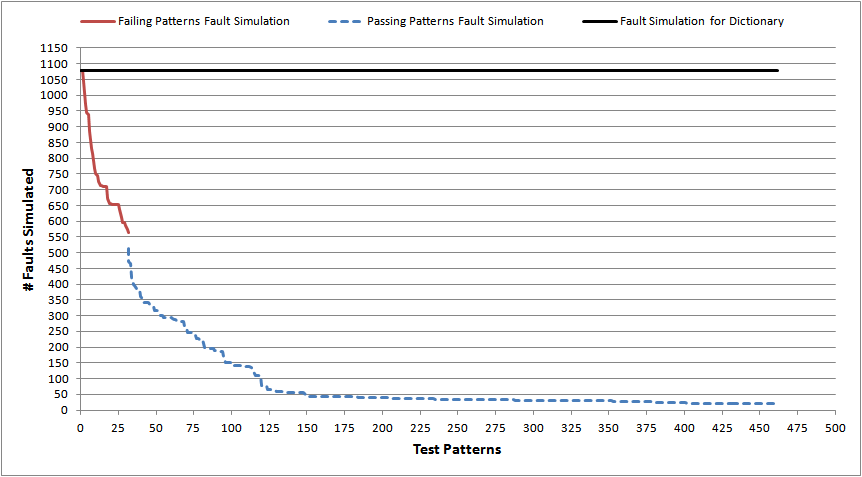 5/9/2013
6
Prime Suspect and Surrogate Faults
A prime suspect fault must produce all observed failures. It provides a perfect match with observed failures.
A surrogate fault has some, but not all, characteristics of the actual defect in the circuit.
A surrogate fault is not believed to be the actual defect.
A surrogate can only partially match symptoms of the actual defect.
Surrogates are representatives of the actual defect and may help identify the location or behavior of the defect.

L. C. Wang, T. W. Williams, and M. R. Mercer, “On Efficiently and Reliably Achieving Low
Defective Part Levels," in Proc. International Test Conf., Oct. 1995, pp. 616-625.
5/9/2013
7
Output Selection
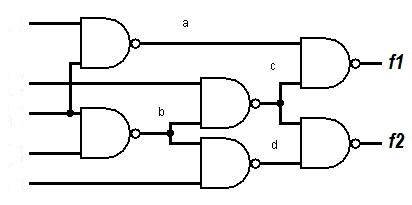 C17 Benchmark Circuit
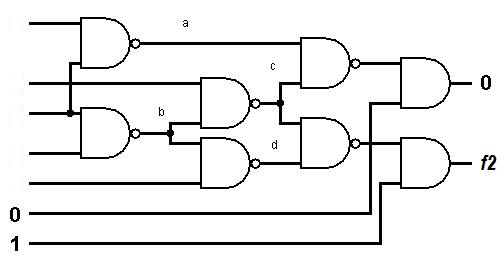 C17 circuit with output selection
5/9/2013
8
The Diagnosis Algorithm
The Diagnosis algorithm consists of 4 phases.
Assumption: No circular fault masking is present in the circuit.
The following nomenclature is used throughout the diagnosis procedure:
passing_set – Test patterns producing fault-free response
failing_set – Test patterns producing faulty response
sus_flts – Suspected fault list
set1_can_flts – Set of prime suspect fault candidates
set2_can_flts – Set of surrogate fault candidates
5/9/2013
9
The Diagnosis Algorithm
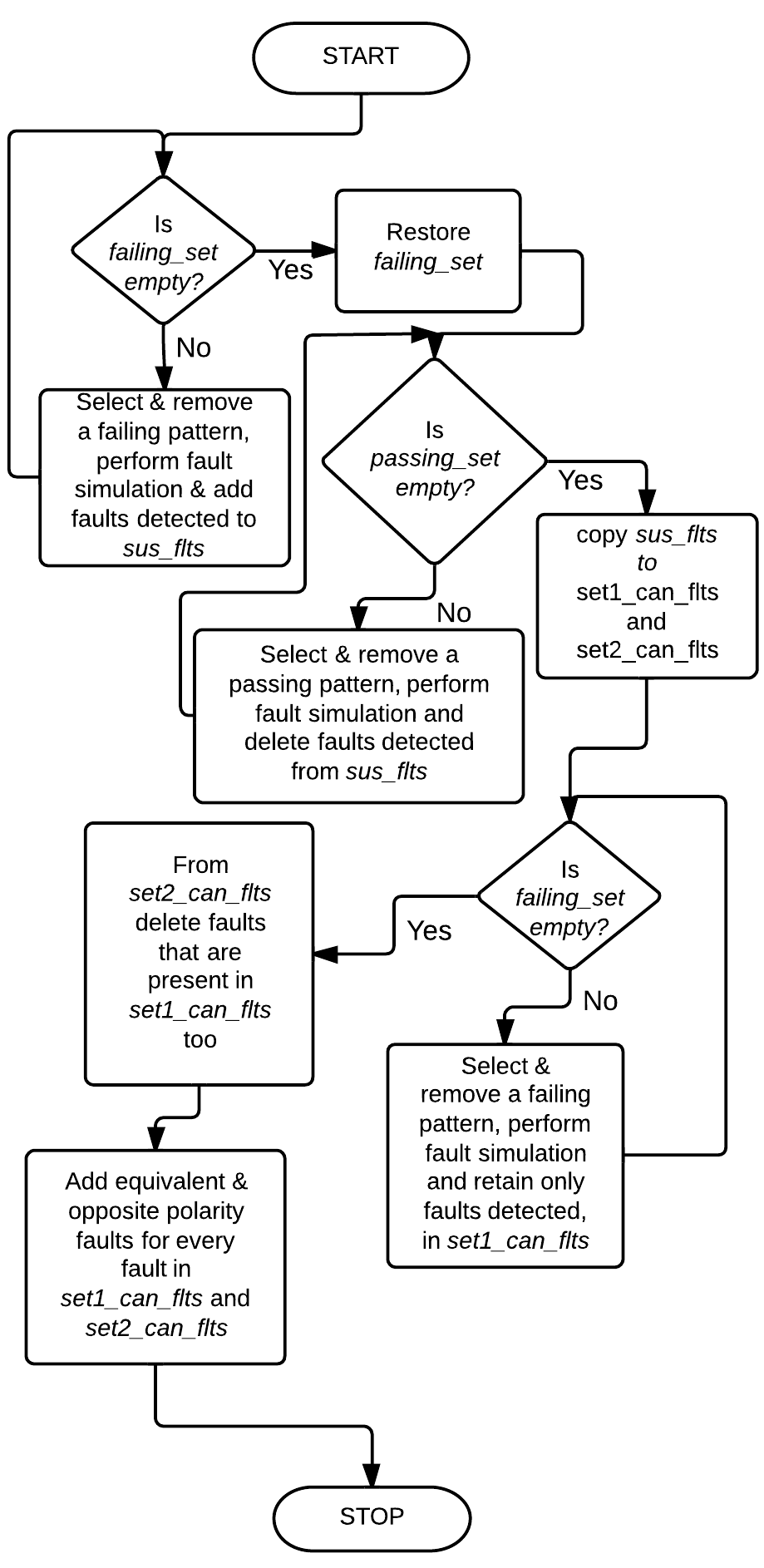 Phase I
Phase II
Phase III
Phase IV
5/9/2013
10
Why add opposite polarity faults?
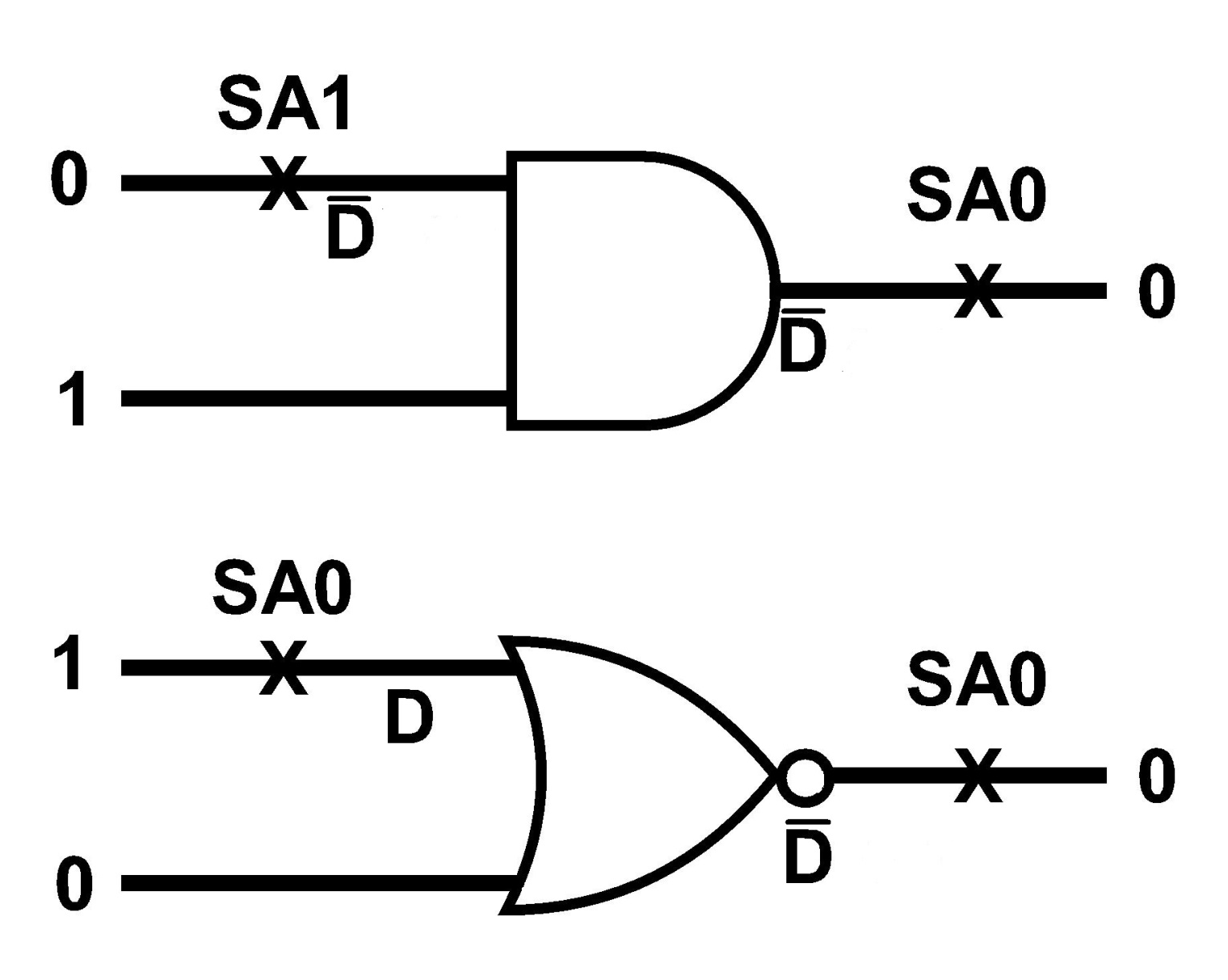 5/9/2013
11
Fault Ranking
Fault ranking is needed when both fault lists, set1_can_flts and set2_can_flts, are empty.

Rank of a fault F = (#failing patterns detecting F) – (#Passing patterns detecting F)

Highest ranked faults are placed in set1_can_flts and second highest ranked faults are placed in set2_can_flts.

All lower ranked faults are discarded. The numerical ranks can be zero or even negative.
5/9/2013
12
Fault Ranking (contd..)
Faults detected by failing pattern
Suspects
No suspect found
Faults detected by passing pattern
5/9/2013
13
A Theorem
If there is only a single stuck-at-fault present in the circuit under diagnosis (CUD), the diagnosis algorithm will always identify that fault, irrespective of the detection or diagnostic coverage of the test pattern set.
5/9/2013
14
Analysis of the algorithm
5/9/2013
15
Experimental Results
Results for every circuit were obtained by calculating the average values from two separate runs of experiments, each containing 50 random failure cases (except for C17, which has only 22 faults).

Circuit modeling and algorithm – Python
	Mentor Graphics Fastscan – ATPG and Fault simulator
	Test pattern manipulation – VBA Macros
5/9/2013
16
Diagnostic Coverage
Diagnostic coverage based on single stuck-at faults, excluding redundant faults is defined as



Fault Ratio for every set is defined as
Fault Ratio (FR) = (#Expected faults) / (#Reported faults)

Y. Zhang and V. D. Agrawal, “An Algorithm for Diagnostic Fault Simulation,” in Proc. 11th Latin-American Test Workshop (LATW), Mar. 2010, pp. 1–5.
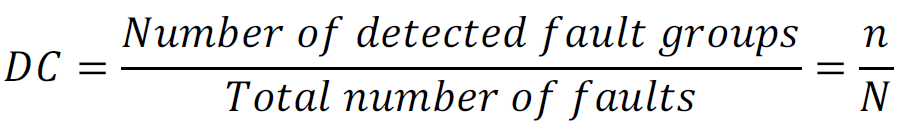 5/9/2013
17
Single Fault Diagnosis with 1-Detect Tests
* PC with Intel Core-2 Duo 3.06GHz Processor and 4GB Memory
5/9/2013
18
Single Fault Diagnosis with 2-Detect Tests
* PC with Intel Core-2 Duo 3.06GHz Processor and 4GB Memory
5/9/2013
19
Multiple Fault Diagnosis with 1-Detect Tests
* PC with Intel Core-2 Duo 3.06GHz Processor and 4GB Memory
5/9/2013
20
C499 (32-bit single error correcting circuit)
C499 has an XOR tree with 104 two input XOR gates.
XOR gates are not elementary logic gates. Set of faults depends on its construction.
Presence of circular fault masking. Probability of circular fault masking will reduce with increase in number of faults.
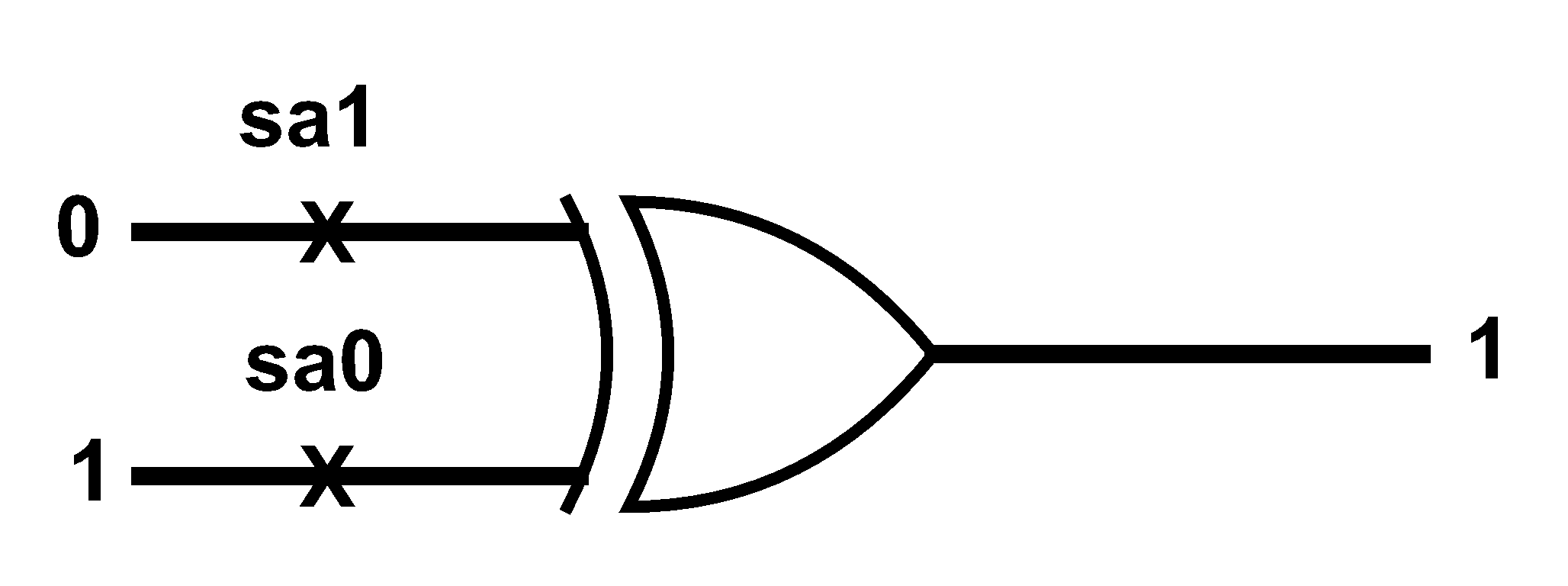 5/9/2013
21
Multiple Fault Diagnosis with 2-Detect Tests
* PC with Intel Core-2 Duo 3.06GHz Processor and 4GB Memory
5/9/2013
22
Single Fault Diagnosis with Diagnostic Tests
Multiple Fault Diagnosis with Diagnostic Tests
* PC with Intel Core-2 Duo 3.06GHz Processor and 4GB Memory
5/9/2013
23
Conclusion
Considering fault simulation tools will always be limited to a few fault models, the relationship between non-classical faults and their surrogate classical faults was explored.
The proposed algorithm proves to be memory efficient and utilizes reduced diagnostic effort.
Physical relation of the actual non-classical faults not diagnosed  should be examined with respect to the functional relation of the reported faults.
For future work, other non-classical faults (bridging, stuck-open, coupling, delay, etc.) and their surrogates can be examined.
5/9/2013
24
References
M. Abramovici and M. A. Breuer, “Multiple Fault Diagnosis in Combinational Circuits Based on an Effect-Cause Analysis,” IEEE Transactions on Computers, vol. C-29, no. 6, pp. 451–460, June 1980.
M. L. Bushnell and V. D. Agrawal, Essentials of Electronic Testing for Digital, Memory and Mixed-Signal VLSI Circuits. Boston: Springer, 2000.
J. L. A. Hughes, “Multiple Fault Detection Using Single Fault Test Sets,” IEEE Trans.Computer-Aided Design of Integrated Circuits and Systems, vol. 7, no. 1, pp. 100–108, Jan.1988.
Y. Karkouri, E. M. Aboulhamid, E. Cerny, and A. Verreault, “Use of Fault Dropping for Multiple Fault Analysis,” IEEE Transactions on Computers, vol. 43, no. 1, pp. 98–103, Jan.1994.
N. Sridhar and M. S. Hsiao, “On Efficient Error Diagnosis of Digital Circuits,” Proc.International Test Conference, 2001, pp. 678–687.
C. E. Stroud, “A Designer’s Guide to Built-in Self-Test”. Boston: Springer, 2002.
H. Takahashi, K. O. Boateng, K. K. Saluja, and Y. Takamatsu, “On Diagnosing Multiple Stuck-At Faults Using Multiple and Single Fault Simulation in Combinational Circuits,” IEEE Trans. Computer-Aided Design of Integrated Circuits and Systems, vol. 21, no. 3, pp. 362–368, Mar. 2002.
5/9/2013
25
References (contd..)
R. Ubar, S. Kostin, and J. Raik, “Multiple Stuck-at Fault Detection Theorem,” Proc. IEEE 15th International Symp. Design and Diagnostics of Electronic Circuits and Systems, Apr. 2012, pp. 236–241.
L. C. Wang, T. W. Williams, and M. R. Mercer, “On Efficiently and Reliably Achieving Low Defective Part Levels,” Proc. International Test Conf., Oct. 1995, pp. 616–625.
Y. Zhang and V. D. Agrawal, “A Diagnostic Test Generation System,” Proc. International Test Conf., Nov. 2010. Paper 12.3.
V. D. Agrawal, D. H. Baik, Y. C. Kim, and K. K. Saluja, “Exclusive Test and Its Applications to Fault Diagnosis,” Proc. 16th International Conf. VLSI Design, Jan. 2003, pp. 143–148.
L. Zhao and V. D. Agrawal, “Net Diagnosis Using Stuck-At and Transition Fault Models,” Proc. 30th IEEE VLSI Test Symp., Apr. 2012, pp. 221–226.
Y. Zhang and V. D. Agrawal, “An Algorithm for Diagnostic Fault Simulation,” Proc. 11th Latin-American Test Workshop (LATW), Mar. 2010, pp. 1–5.
C. Alagappan, “Dictionary-Less Defect Diagnosis as Real or Surrogate Single Stuck-At Faults,” Master’s thesis, Auburn University, Auburn, Alabama, May 2013.
5/9/2013
26
Thank You . . .
5/9/2013
27